2024年08月04日
主日崇拜

教会聚会
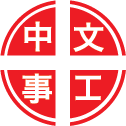 中文崇拜：每周日上午  9:30 , Baskin Chapel
中文主日學：每周日上午 11:00 , 教室2140B
  生命團契：每周五晚上  6:30 , 教室2103
请大家安静，预备心
你真偉大
6, How Great Thou Art
我要一心稱謝你
Lord, I Praise with All of My Heart
Psalms 詩篇
135:1-3
Psalms 詩篇
135:13-13
Psalms 詩篇
135:19-20
1 你们要赞美耶和华。你们要赞美耶和华的名。耶和华的仆人站在耶和华殿中，站在我们神殿院中的，你们要赞美他。
2 

1 Praise the Lord . Praise the name of the Lord ; praise him, you servants of the Lord ,
2 you who minister in the house of the Lord , in the courts of the house of our God.
3 你们要赞美耶和华。耶和华本为善。要歌颂他的名，因为这是美好的。

3 Praise the Lord , for the Lord is good; sing praise to his name, for that is pleasant.
13 耶和华阿，你的名存到永远。耶和华阿，你可记念的名存到万代。

13 Your name, O Lord , endures forever, your renown, O Lord , through all generations.
19 以色列家阿，你们要称颂耶和华。亚伦家阿，你们要称颂耶和华。
20 利未家阿，你们要称颂耶和华。你们敬畏耶和华的，要称颂耶和华。

19 O house of Israel, praise the Lord ; O house of Aaron, praise the Lord ;
20 O house of Levi, praise the Lord ; you who fear him, praise the Lord .
祈禱
Prayer
一切全獻上
353, I Surrender All
奉獻祈禱
Offertory Prayer
Psalms 詩篇
137:1-7
1 我们曾在巴比伦的河边坐下，一追想锡安就哭了。
2 我们把琴挂在那里的柳树上。

1 By the rivers of Babylon we sat and wept when we remembered Zion.
2 There on the poplars we hung our harps,
3 因为在那里，掳掠我们的要我们唱歌，抢夺我们的，要我们作乐，说，给我们唱一首锡安歌吧。
4 我们怎能在外邦唱耶和华的歌呢？

3 for there our captors asked us for songs, our tormentors demanded songs of joy; they said, "Sing us one of the songs of Zion!"
4 How can we sing the songs of the Lord while in a foreign land?
5 耶路撒冷阿，我若忘记你，情愿我的右手忘记技巧。
6 我若不记念你，若不看耶路撒冷过于我所最喜乐的，情愿我的舌头贴于上膛。

5 If I forget you, O Jerusalem, may my right hand forget its skill .
6 May my tongue cling to the roof of my mouth if I do not remember you, if I do not consider Jerusalem my highest joy.
7 耶路撒冷遭难的日子，以东人说，拆毁，拆毁，直拆到根基。耶和华阿求你记念这仇。

7 Remember, O Lord , what the Edomites did on the day Jerusalem fell. "Tear it down," they cried, "tear it down to its foundations!"
今日證道

巴比伦河畔



王牧师
默 祷
Prayerful Meditation
報 告
Announcements
BBC 中文事工通知
歡迎新朋友
Welcome New Friends
祝 福
Benediction
彼此問安
Greeting of Peace